Why This Waste?
John 12
1 Six days before the Passover celebration began, Jesus arrived in Bethany, the home of Lazarus—the man he had raised from the dead.
John 12
38 As Jesus and the disciples continued on their way to Jerusalem, they came to a certain village where a woman named Martha welcomed him into her home.
39 Her sister, Mary, sat at the Lord’s feet, listening to what he taught.
Luke 10
38 As Jesus and the disciples continued on their way to Jerusalem, they came to a certain village where a woman named Martha welcomed him into her home.
39 Her sister, Mary, sat at the Lord’s feet, listening to what he taught.
Mary gave Jesus her heart
Luke 10
38 As Jesus and the disciples continued on their way to Jerusalem, they came to a certain village where a woman named Martha welcomed him into her home.
39 Her sister, Mary, sat at the Lord’s feet, listening to what he taught.
Mary gave Jesus her home
Luke 10
38 As Jesus and the disciples continued on their way to Jerusalem, they came to a certain village where a woman named Martha welcomed him into her home.
39 Her sister, Mary, sat at the Lord’s feet, listening to what he taught.
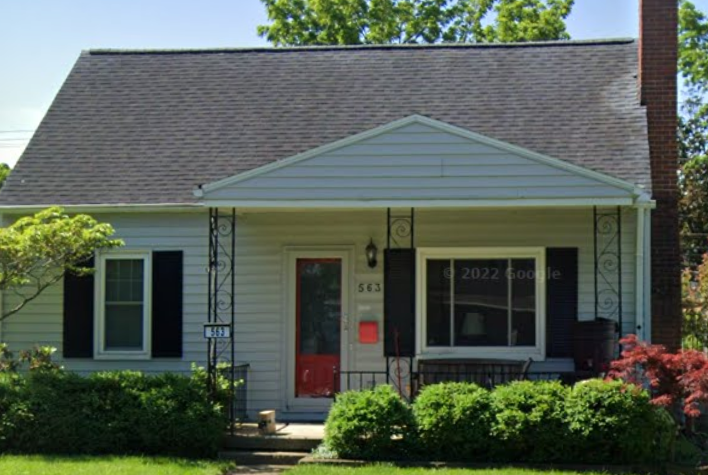 Mary gave Jesus her home
Luke 10
38 As Jesus and the disciples continued on their way to Jerusalem, they came to a certain village where a woman named Martha welcomed him into her home.
39 Her sister, Mary, sat at the Lord’s feet, listening to what he taught.
Mary gave Jesus her home
Luke 10
40 But Martha was distracted by the big dinner she was preparing. She came to Jesus and said, “Lord, doesn’t it seem unfair to you that my sister just sits here while I do all the work? 
Tell her to come and help me.”
Luke 10
41 But the Lord said to her, “My dear Martha, you are worried and upset over all these details! 
42 There is only one thing worth being concerned about. Mary has discovered it, and it will not be taken away from her.”
Mary loved spending time with Jesus
Luke 10
1 A man named Lazarus was sick. He lived in Bethany with his sisters, Mary and Martha…
3 So the two sisters sent a message to Jesus telling him, “Lord, your dear friend is very sick.”
John 11
4 But when Jesus heard about it he said, “Lazarus’s sickness will not end in death. No, it happened for the glory of God so that the Son of God will receive glory from this.”
John 11
5 So because Jesus loved Martha, Mary, and Lazarus, 6 he stayed where he was for the next two days. 7 Finally, he said to his disciples, “Let’s go back to Judea.”
When Jesus delays his answer, he has a bigger truth for us to learn
John 11
20 When Martha got word that Jesus was coming, she went to meet him. But Mary stayed in the house. 
21 Martha said to Jesus, “Lord, if only you had been here, my brother would not have died. 22 But even now I know that God will give you whatever you ask.”
John 11
25 Jesus told her, “I am the resurrection and the life. Anyone who believes in me will live, even after dying. 26 Everyone who lives in me and believes in me will never ever die. 
Do you believe this, Martha?”
John 11
32 When Mary arrived and saw Jesus, she fell at his feet and said, “Lord, if only you had been here, my brother would not have died.”
Mary gave Jesus her hurts
John 11
43 Then Jesus shouted, “Lazarus, come out!” 
44 And the dead man came out
John 11
1 Six days before the Passover celebration began, Jesus arrived in Bethany, the home of Lazarus—the man he had raised from the dead.
John 12
2 A dinner was prepared in Jesus’ honor. Martha served, and Lazarus was among those who ate with him.
Mark 14:3 – Meanwhile, Jesus was at the home of Simon, a man who previously had leprosy.
John 12
3 Then Mary took a twelve-ounce jar of expensive perfume made from essence of nard, and she anointed Jesus’ feet with it, wiping his feet with her hair. The house was filled with the fragrance.
Mark 14:3 – She broke the jar
John 12
3 Then Mary took a twelve-ounce jar of expensive perfume made from essence of nard, and she anointed Jesus’ feet with it, wiping his feet with her hair. The house was filled with the fragrance.
Mark 14:3 – She broke the jar
It is hard to overstate how shocking this whole scene would have been
John 12
Mary’s Shocking Act
Her perfume:
Made from nard, a rare spice from India
Worth 300 days wages ($50-70k) (her dowry?)
She broke the jar = irreversible
Her appearance: Women only let down their hair for their husbands
3 Then Mary took a twelve-ounce jar of expensive perfume made from essence of nard, and she anointed Jesus’ feet with it, wiping his feet with her hair. The house was filled with the fragrance.
Mary poured out her future, her security, her reputation.
Mary gave Jesus her hopes
John 12
4 But one of his disciples, Judas Iscariot, who was later to betray him, objected, 5 “Why wasn’t this perfume sold and the money given to the poor? It was worth a year’s wages.” 
6 He did not say this because he cared about the poor but because he was a thief; as keeper of the money bag, he used to help himself to what was put into it.
John 12
Mark 14:4-5 – Some of those present were saying indignantly to one another, “Why this waste of perfume?  It could have been sold for more than a year’s wages and the money given to the poor.” 
And they rebuked her harshly.
John 12
What is waste? Waste means, among other things, giving more than is necessary. 
If a [quarter] will do and you give a [dollar], it is a waste… 
If three days will suffice to finish a task well enough and you lavish five days or a week on it, it is a waste.
Waste means that you give something too much for something too little. 
If someone is receiving more than he is considered to be worth, then that is waste.
What was Jesus ‘worth’ to Mary?
What is Jesus ‘worth’ to you?
What worries you?
What distracts you?
What do you feel like you “have to have” to be happy?
What was Jesus ‘worth’ to Mary?
What is Jesus ‘worth’ to you?
What worries you?
What distracts you?
What do you feel like you “have to have” to be happy?
Mark 12:41 - Jesus sat down opposite the place where the offerings were put and watched the crowd putting their money into the temple treasury. Many rich people threw in large amounts.
What worries you?
What distracts you?
What do you feel like you “have to have” to be happy?
Mark 12:42 - But a poor widow came and put in two very small copper coins, worth only a few cents.
To Judas of course, who had never called Jesus "Lord," ev­erything that was poured out upon him was waste. 
Not only was ointment waste: even water would have been waste. 
In the world's estimation the service of the Lord, and our giving ourselves to him for such service, is sheer waste.
Mark 14:4-5 – Some of those present were saying indignantly to one another, “Why this waste of perfume?  It could have been sold for more than a year’s wages and the money given to the poor.” 
And they rebuked her harshly.
Matt 26:8 – When the disciples saw this, they were indignant. “Why this waste?” they asked.
John 12
Mark 14:4-5 – Some of those present were saying indignantly to one another, “Why this waste of perfume?  It could have been sold for more than a year’s wages and the money given to the poor.” 
And they rebuked her harshly.
John 12
Mark 14:6-9 – “Leave her alone,” said Jesus. “Why are you bothering her? She has done a beautiful thing to me.  The poor you will always have with you, and you can help them any time you want. But you will not always have me.
John 12
Mark 14:6-9 – “She did what she could. 
She poured perfume on my body beforehand to prepare for my burial.
Jesus knew he was going to the cross.
You know who else knew? Mary.
John 12
Mark 14:6-9 – “Truly I tell you, wherever the gospel is preached throughout the world, what she has done will also be told, in memory of her.”
Did Mary regret pouring out her future?
Not that night, seeing Jesus’ face
Not after his death and resurrection
Not for the rest of her life
DEFINITELY not when she got to heaven
John 12
Summary
Will you give your heart to Jesus?
Will you give your home to Jesus?
Will you give your hurts to Jesus?
Will you give your hopes to Jesus?
Why This Waste?(John 12)
Questions?
Comments?
Experiences?




risleyc@dwellcc.org